Определение критериев сельских населенных пунктов и диверсификация сельской экономики
Докладчик: Е.А. Гатаулина – к.э.н., ведущий научный сотрудник  ВИАПИ им. А.А. Никонова
Признаки отнесения населенного пункта к городскому или сельскому  в субъектах РФ
3
,
3
Ивановская область
4
Республика Татарстан
5
ООН (ЕС, США Канада): нет отраслевого и инфраструктурного подхода только численность и плотность населения
6
Классификации районов ЕС
7
Классификация районов Административно-бюджетного управления США
8
Классификации районов (Минсельхоз США)
9
Предложения в Законопроект
Установить единые федеральные критерии отнесения населенных пунктов к городским и сельским на основе численности населения. Регионам предоставляется право корректировать установленные значения в пределах 10%.

2. Определить типы муниципальных районов:
 по удельному весу сельского населения в постоянном населении района; 
по удаленности от города (пригородные - 15% занятого сельского населения района работает в городе; удаленные - минимум 50% сельского населения района не может достичь города в течение часовой поездки);
10
Типы районов по удельному весу сельского населения
преимущественно сельские – удельный вес сельского населения составляет 75% и более постоянного населения района; 
сельско-городские с преобладанием сельского населения – удельный вес сельского населения составляет от 50% до 75% постоянного населения района; 
сельско-городские с преобладанием городского населения – удельный вес городского населения от 50% до 75% постоянного населения района; 
преимущественно городские – удельный вес городского населения составляет 75% и более постоянного населения района.
11
Вклад сельских МСП (юр. лиц) отдельных отраслей муниципальных районов в основные экономические показатели сельских МСП (юр. лиц) муниципальных районов, % (2021 г.)
Источник: расчеты по данным СПАРК-интерфакс
12
Предложения
1. В сельском хозяйстве: продолжать и усиливать поддержку МСП, их интеграции с крупным бизнесом.

2. В не с/х отраслях: преференции и поддержка сельского бизнеса (приоритетный порядок получения субсидий для предприятий, ИП, зарегистрированных на сельских территориях, льготы инвесторам, субсидии сельскому социальному бизнесу, транспорту, осуществляющим перевозки в райцентр, и др.)

3. Преференции филиалам крупного бизнеса на сельских территориях.
13
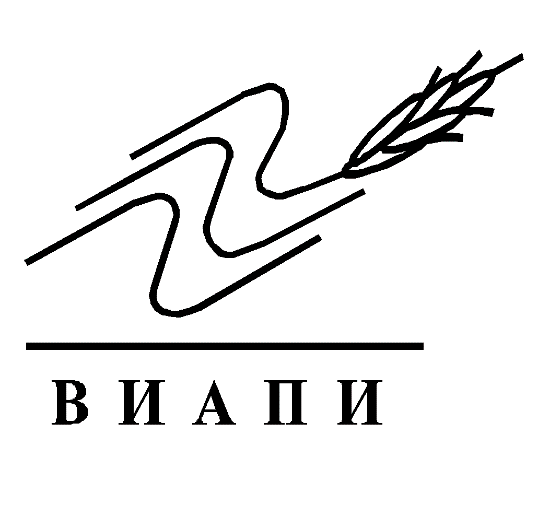 Спасибо за внимание!